Schoolkind
6 – 12 jaar
Realiteitsdenken: schoolkind kan een goed onderscheid maken tussen wat wel en niet waar is, wat wel en niet kan
Logisch denken: schoolkind is goed in staat om te zien wat de oorzaak en wat het gevolg van iets is
Abstract denken: is het denken over zaken die niet direct waarneembaar zijn en die ook niet rechtstreeks worden ervaren.
Het kind is leergierig en prestatiegericht
Peergroup: het schoolkind wil zich conformeren, hij wil erbij horen
Schoolkind
6 – 12 jaar
Is motorisch vaardiger
Zijn kritischer over wat ze gemaakt hebben 
Meer bewust van wat anderen er van vinden
Alles moet echt lijken, afhaken wanneer dit niet lukt 
Uiten zich steeds minder spontaan
Ontwikkelen een persoonlijke stijl 
Bekijken de wereld realistischer
Welke materialen zijn geschikt
Dunne potloden
Pen, fineliners 
Stiften 
Plakkaatverf met kwasten 
Waterverf 
Ecoline 
Klei 
Krijt 
Papier-maché
Kosteloos materiaal
Ontwikkelingsstadium in de tekentaal v.a 6 jaarsandwichfase
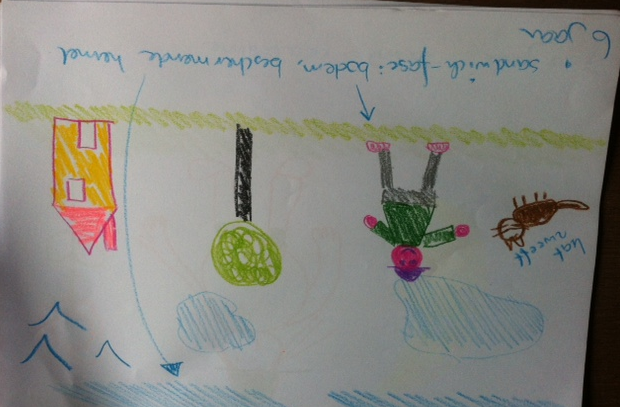 Vanaf 7,8 jaarSemi-realisme (net niet realistisch)handen en voeten, kleding
Vanaf 9 jaarrealisme en perspectief (natekenen)alles moet echt lijken (begin van het  afhaken )
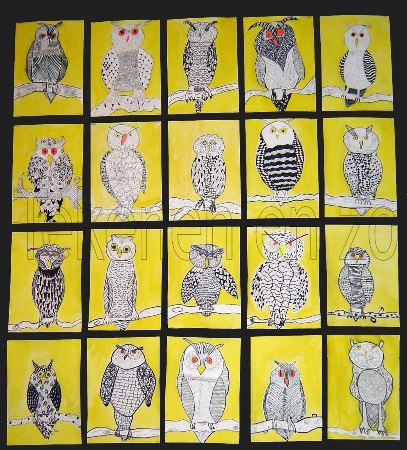 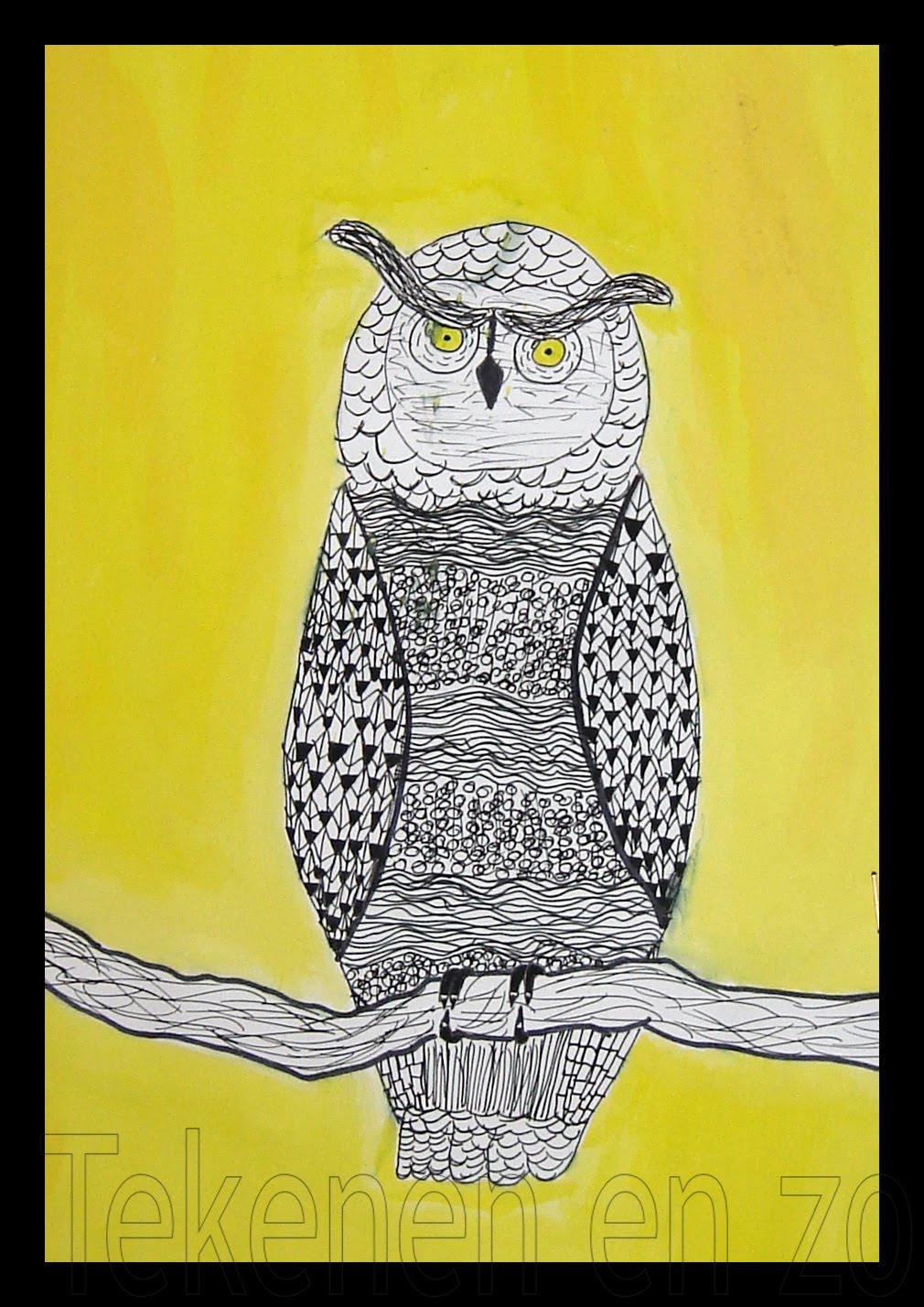 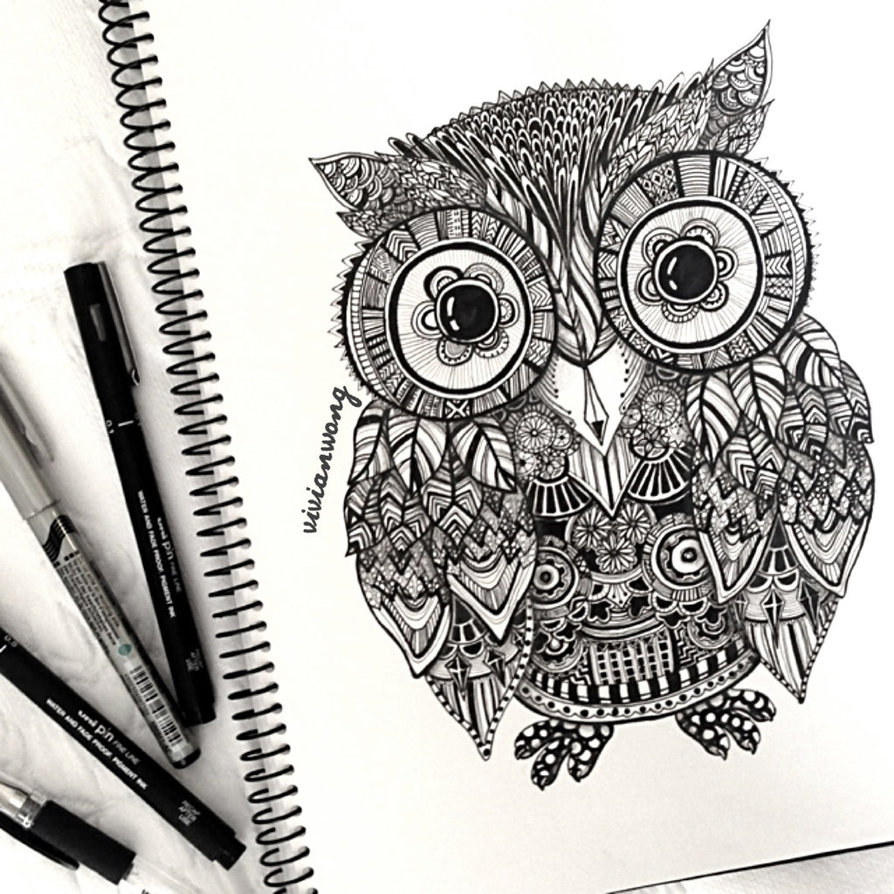 https://www.google.nl/search?q=patronen&espv=2&biw=1600&bih=731&site=webhp&tbm=isch&tbo=u&source=univ&sa=X&ved=0CDYQsARqFQoTCKuGj-HOkcgCFeMU2wodvBsC7Q#tbm=isch&q=patronen+zwart+wit
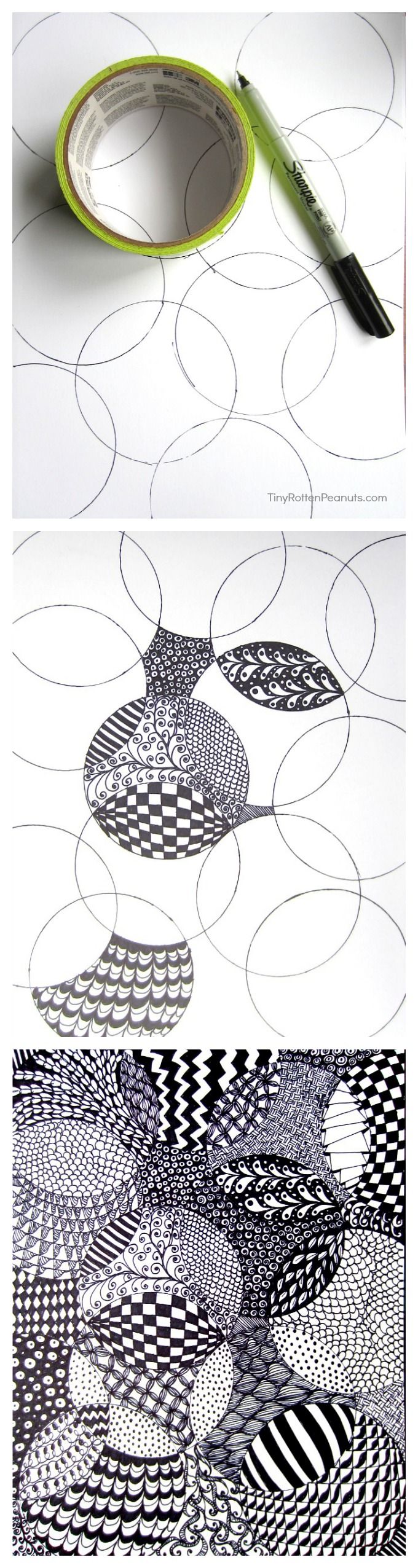 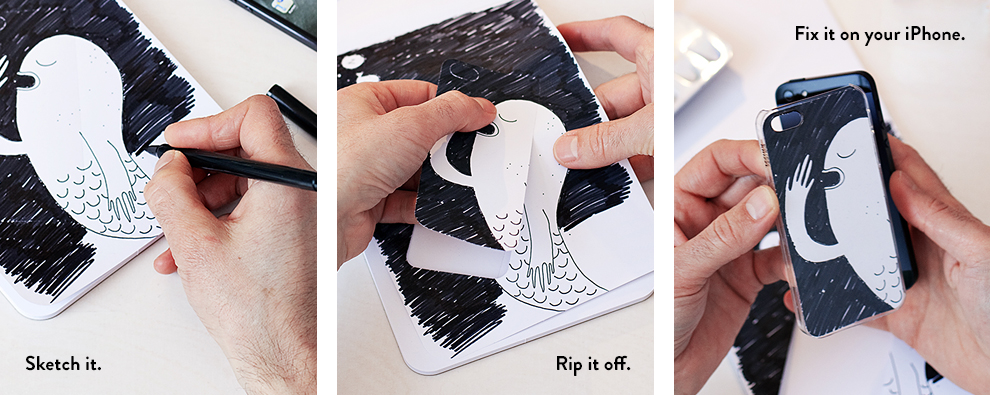 http://www.writersplaza.nl/c-1429776/wat-is-zentangle-tekenen/
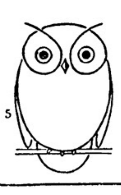 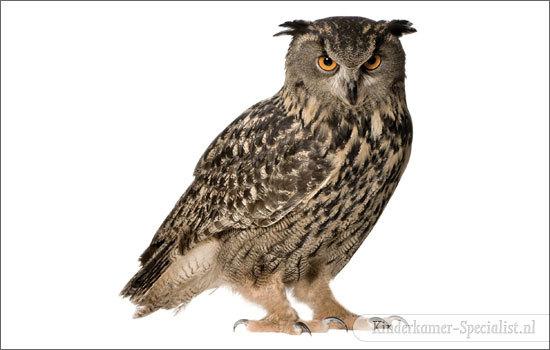